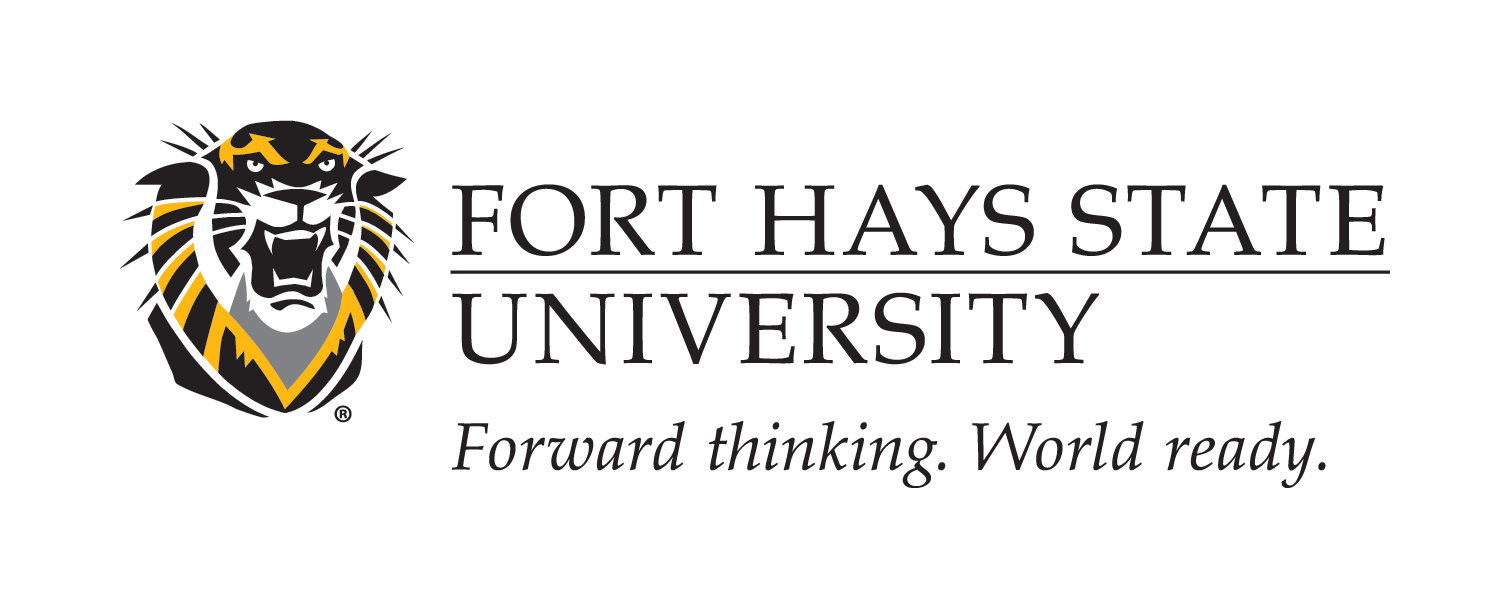 TITLE
Author1, Author1, Author1, Author1
1Department of XXXX, University of Alabama 
Research Mentors: Faculty Member Name(s), Graduate Student Name(s)
Conclusions
Introduction
References
Key Findings
Methods
Results
Analyses
Acknowledgments